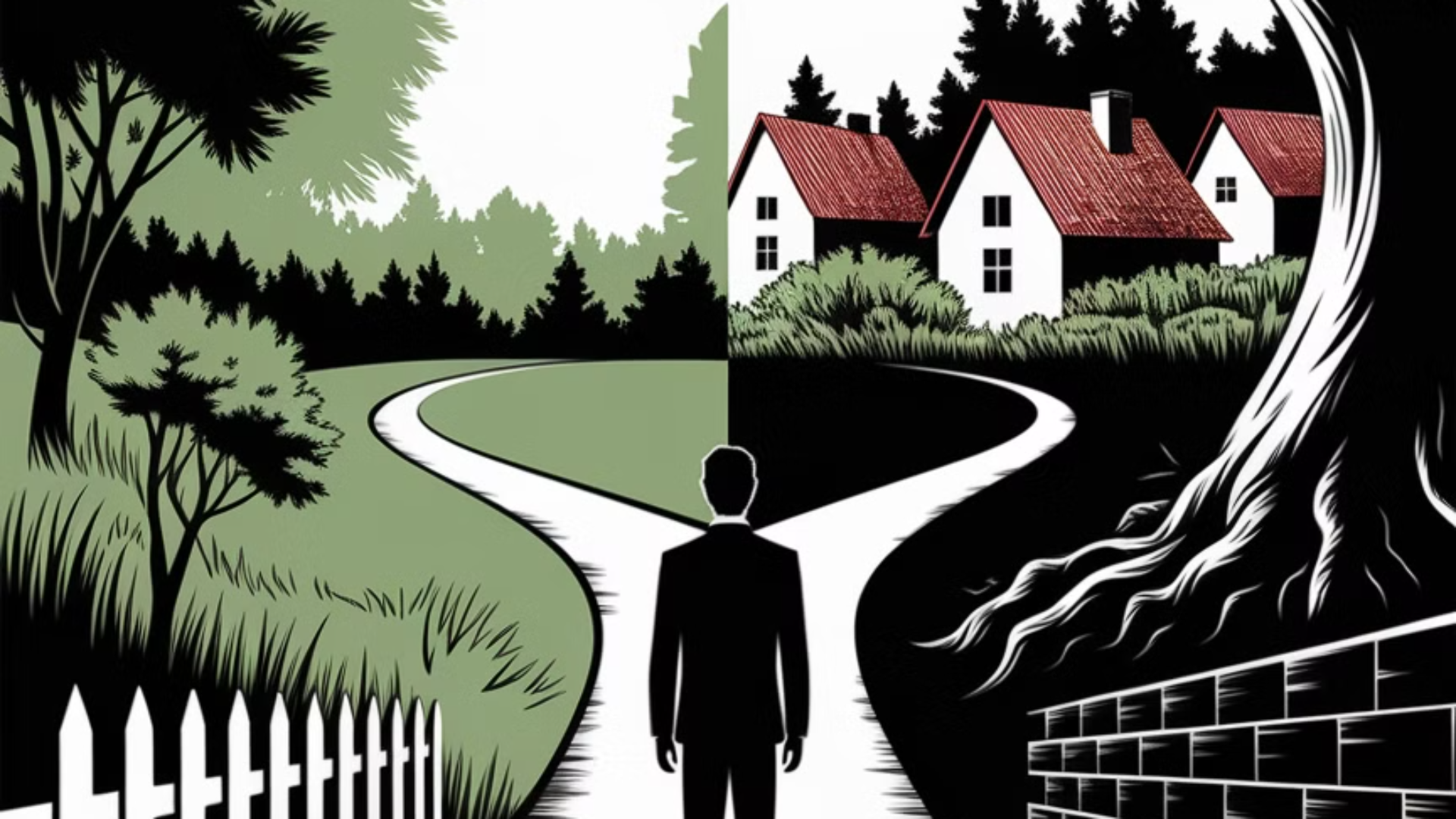 Πρακτικές Εφαρμογές του Ηθικού Προβληματισμού
Οι ηθικές αξίες και αρχές δεν παραμένουν μόνο στο επίπεδο της αφηρημένης θεωρητικής ανάλυσης. Τα τελευταία χρόνια απασχολούν όλο και περισσότερο το πεδίο της εφαρμοσμένης ηθικής, δίνοντας τη δυνατότητα να συζητηθούν και να φωτιστούν δύσκολα διλήμματα.
Η εφαρμοσμένη ηθική εκτείνεται σε διάφορους τομείς όπως η ηθική του περιβάλλοντος, η ηθική των επιχειρήσεων και ιδιαίτερα η ιατρική ηθική και η βιοηθική, όπου η ραγδαία ανάπτυξη της επιστήμης και της τεχνολογίας μάς υποχρεώνει να αντιμετωπίσουμε νέες καταστάσεις στις οποίες φαίνεται να αλληλοσυγκρούονται αξίες όπως η ωφέλεια του συνόλου, η δικαιοσύνη και η αυτονομία.
by Elpiniki Rassa
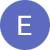 Η Σχέση Ηθικής με Νομική και Πολιτική
Νομική Διάσταση
Πολιτική Διάσταση
Η διερεύνηση των ηθικών διλημμάτων δεν μπορεί να αγνοήσει τη σκοπιά της νομικής επιστήμης, καθώς οι νόμοι συχνά καθορίζουν τα όρια των ηθικών πρακτικών στην κοινωνία. Η νομοθεσία αντανακλά συχνά τις επικρατούσες ηθικές αντιλήψεις, αλλά ενίοτε υπάρχει απόκλιση μεταξύ του τι είναι νόμιμο και τι ηθικά αποδεκτό.
Η πολιτική σκοπιά είναι εξίσου σημαντική, καθώς σχετίζεται άμεσα ή έμμεσα με την εφαρμογή της ηθικής σκέψης. Όπως παρατηρεί και ο Αριστοτέλης, η πολιτική φιλοσοφία διευρύνει και συμπληρώνει την ηθική, παρέχοντας το πλαίσιο της πολιτικής ζωής μέσα στο οποίο εντάσσονται τελικά οι ανθρώπινες σχέσεις.
Η Ευθανασία ως Ηθικό Δίλημμα
Ορισμός
Βασικές Διακρίσεις
Ενεργητική και Παθητική
1
2
3
Η ευθανασία αφορά τη θανάτωση ενός βαρέως πάσχοντος για λόγους ευσπλαχνίας. Προκύπτει ως δίλημμα όταν κάποιος υποφέρει πολύ λόγω σοβαρής ασθένειας ή ατυχήματος και δεν προβλέπεται να ζήσει μια ανεκτή ζωή. Τότε τίθεται το ερώτημα αν είναι ηθικά αποδεκτό να σταματήσουμε το μηχανικό σύστημα που τον διατηρεί στη ζωή ή να του χορηγήσουμε κάποιο θανατηφόρο φάρμακο.
Είναι απαραίτητο να διακρίνουμε μεταξύ εκούσιας ευθανασίας, όπου ο ασθενής ζητάει ο ίδιος από τον γιατρό να δώσει τέλος στη ζωή του, και ακούσιας ή μη εκούσιας ευθανασίας, όπου ο ασθενής βρίσκεται σε κώμα και δεν μπορεί να αποφασίσει.
Διαφορετική είναι η διάκριση μεταξύ ενεργητικής ευθανασίας, κατά την οποία ο γιατρός δίνει στον ασθενή ουσία που επιφέρει τον θάνατο, και παθητικής ευθανασίας, κατά την οποία ο γιατρός σταματά τη θεραπεία ή αποσυνδέει κάποιο μηχάνημα που τον κρατά στη ζωή.
Η Χριστιανική Προσέγγιση στην Ευθανασία
Η Εντολή "Ου Φονεύσεις"
Η Εντολή της Αγάπης
Το Ηθικό Δίλημμα
Ένας χριστιανός θα αντιμετώπιζε με σκεπτικισμό την ηθική αιτιολόγηση της εκούσιας ευθανασίας, επειδή αυτή αντιβαίνει στην εντολή "ου φονεύσεις". Η Εκκλησία καταδικάζει την εκούσια όπως και την ακούσια ευθανασία ή την υποβοηθούμενη έξοδο από τη ζωή σε κάθε περίπτωση.
Το ζήτημα όμως δεν είναι τόσο απλό, αφού φαίνεται να υπάρχει σύγκρουση ανάμεσα στην εντολή "ου φονεύσεις" και την εντολή της Καινής Διαθήκης "αγάπα τον πλησίον σου". Αν κάποιος υποφέρει από φρικτούς πόνους και θέλει να πεθάνει, η βοήθεια που θα του προσφέρει κάποιος άλλος μπορεί να παρουσιάζεται ως πράξη αγάπης.
Παρά την ξεκάθαρη θέση της Εκκλησίας, το πρόβλημα παραμένει για τους πιστούς που βρίσκονται αντιμέτωποι με τέτοιες καταστάσεις, καθώς καλούνται να ισορροπήσουν μεταξύ διαφορετικών θεολογικών αρχών και της πρακτικής εφαρμογής τους σε συγκεκριμένες περιπτώσεις ανθρώπινου πόνου.
Η Καντιανή Προσέγγιση στην Ευθανασία
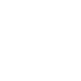 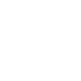 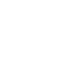 Το Καθήκον
Ο Άνθρωπος ως Αυτοσκοπός
Σύγχρονη Ερμηνεία
Κάποιος που υιοθετεί την ηθική θεωρία του Καντ μπορεί να νιώθει δεσμευμένος από το καθήκον να μη σκοτώσει ποτέ. Ο Καντ υποστήριζε ότι η κατηγορική προσταγή δε δικαιολογεί ούτε την αυτοκτονία, διότι αυτός που αυτοκτονεί δεν μπορεί να θέλει η πράξη του να ισχύει ως καθολικός νόμος.
Η ευθανασία δείχνει να έρχεται σε αντίθεση με την άποψη του Καντ ότι θα πρέπει να αντιμετωπίζουμε τους ανθρώπους ως σκοπό (ή "αυτοσκοπό") και όχι ως μέσο για την επίτευξη ενός σκοπού.
Σήμερα όμως ίσως να καταλήγαμε στο συμπέρασμα πως στην περίπτωση της ευθανασίας η καντιανή ηθική μάς παρέχει επαρκή ηθική αιτιολόγηση στο να θέσουμε τέρμα στη ζωή κάποιου, αν το θέλει ο ίδιος, αφού κατ' αυτόν τον τρόπο δείχνουμε να τον σεβόμαστε περισσότερο ως αυτοσκοπό, ως ελεύθερο δηλαδή ον με απόλυτη αξιοπρέπεια.
Η Ωφελιμιστική Προσέγγιση στην Ευθανασία
Υπολογισμός Συνεπειών για τον Ασθενή
1
Ένας ωφελιμιστής θα υπολόγιζε τις συνέπειες για τον ασθενή. Αν ο ασθενής ζούσε με τρομερούς πόνους και είχε μεγάλες πιθανότητες να πεθάνει έτσι κι αλλιώς πολύ σύντομα, ο ωφελιμιστής ίσως να σκεφτόταν την ευθανασία ως την ενδεδειγμένη λύση.
Επιπτώσεις στο Περιβάλλον του Ασθενούς
2
Ο ωφελιμιστής θα υπολόγιζε τη μεγάλη στενοχώρια που θα προκαλούσε ο θάνατος με ευθανασία στους συγγενείς του ασθενούς, αλλά και την ανακούφισή τους, επειδή δε θα τον έβλεπαν πια να υποφέρει.
Ευρύτερες Κοινωνικές Συνέπειες
3
Στην ωφελιμιστική προσέγγιση, θα πρέπει επίσης να συνυπολογιστούν οι ευρύτερες κοινωνικές συνέπειες της αποδοχής της ευθανασίας, όπως η πιθανή κατάχρηση, η επίδραση στην αξία της ανθρώπινης ζωής και οι επιπτώσεις στο ιατρικό επάγγελμα.
Νομικό Πλαίσιο της Ευθανασίας
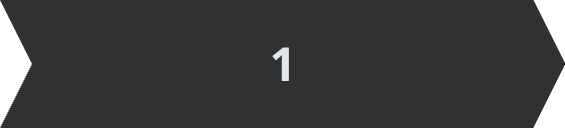 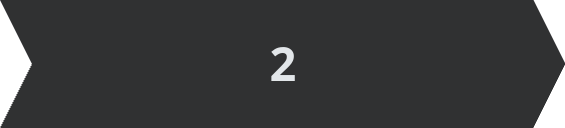 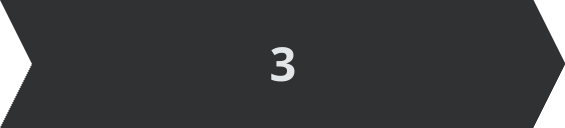 Παρανομία στις Περισσότερες Χώρες
Το Παράδειγμα της Ολλανδίας
Εξελισσόμενο Νομικό Τοπίο
Στις περισσότερες χώρες η ευθανασία θεωρείται παράνομη και ο άνθρωπος που βοηθά τον ασθενή να πεθάνει διατρέχει τον κίνδυνο να διωχθεί ποινικά. Αυτό γεννά επίσης ερωτήματα σχετικά με το αν και το πότε είναι γενικότερα ηθικά επιτρεπτό να παραβεί κανείς κάποιον νόμο.
Η εκούσια ευθανασία επιτρέπεται από τον νόμο στην Ολλανδία, ασφαλώς υπό ορισμένες προϋποθέσεις και υπό αυστηρά ελεγχόμενες συνθήκες. Αυτό αποτελεί παράδειγμα του πώς μια κοινωνία μπορεί να ρυθμίσει νομικά ένα τόσο ευαίσθητο ηθικό ζήτημα.
Το νομικό πλαίσιο για την ευθανασία εξελίσσεται συνεχώς σε διάφορες χώρες, καθώς οι κοινωνίες επανεξετάζουν τις αξίες τους σχετικά με την αυτονομία του ατόμου, την αξιοπρέπεια στο τέλος της ζωής και τα όρια της ιατρικής παρέμβασης.
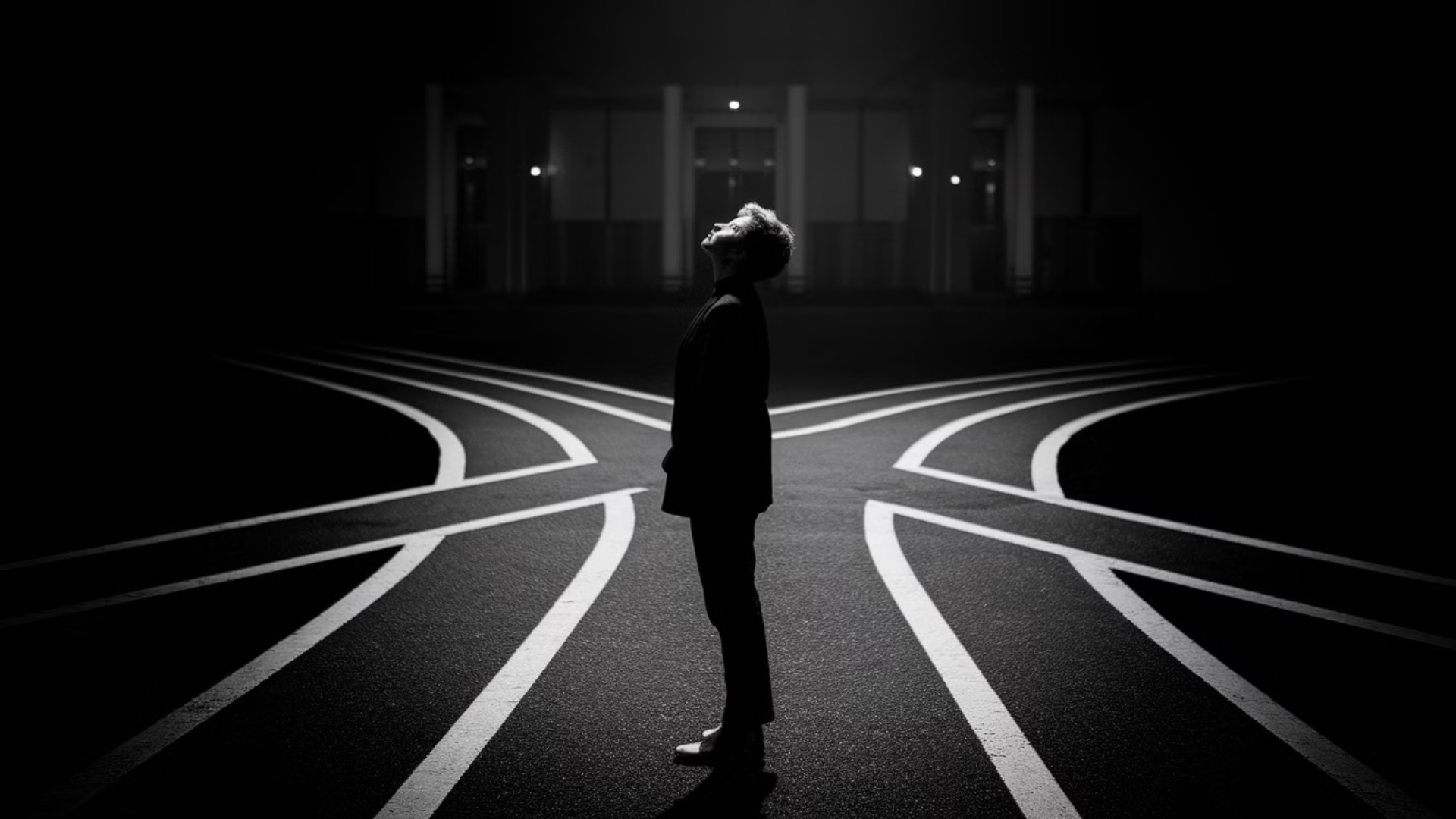 Η Πολυπλοκότητα των Ηθικών Αποφάσεων
Σημασία της Ηθικής Διασάφησης
Ανάληψη Προσωπικής Ευθύνης
Απουσία Εύκολων Λύσεων
Η διασάφηση των πιθανών προσεγγίσεων μόνο βοήθεια μπορεί να προσφέρει. Οι ηθικές αποφάσεις είναι συνήθως οι δυσκολότερες και οι σημαντικότερες αποφάσεις που καλούμαστε να πάρουμε στη ζωή μας.
Είμαστε αναγκασμένοι να αναλαμβάνουμε τη μεγάλη ευθύνη των επιλογών μας και να καταλήγουμε σε ηθικές κρίσεις για την κάθε περίπτωση. Η ευθύνη της εκάστοτε επιλογής είναι τελικά προσωπική υπόθεση του καθενός.
Όπως φαίνεται καθαρά από την εξέταση του πρακτικού ηθικού διλήμματος της ευθανασίας, σπάνια υπάρχουν εύκολες λύσεις για το τι πρέπει να κάνουμε. Τα ηθικά διλήμματα χαρακτηρίζονται από την πολυπλοκότητά τους και την απουσία μιας προφανούς "σωστής" απάντησης.
Βιοηθική και Τεχνολογικές Εξελίξεις
Ηθικά Ερωτήματα
Νέες Τεχνολογίες
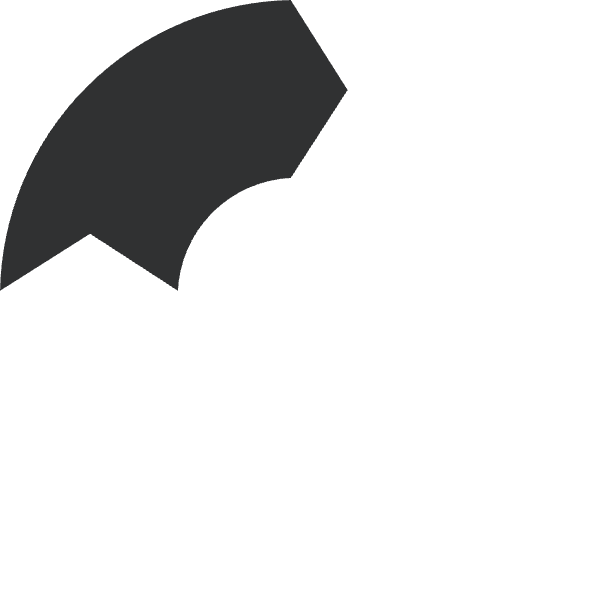 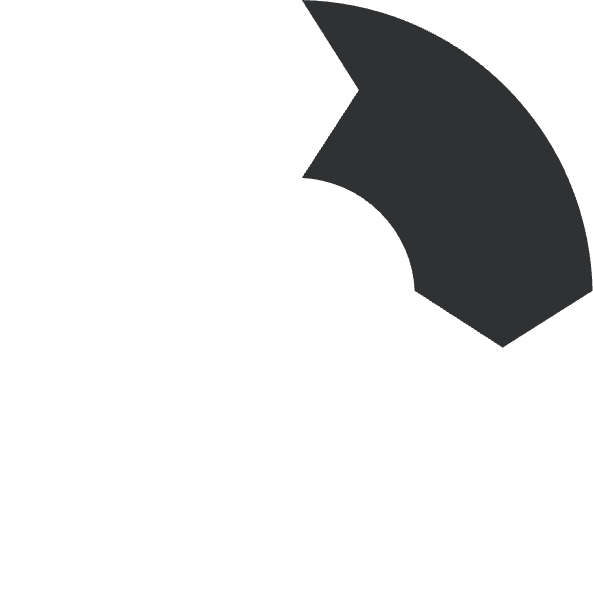 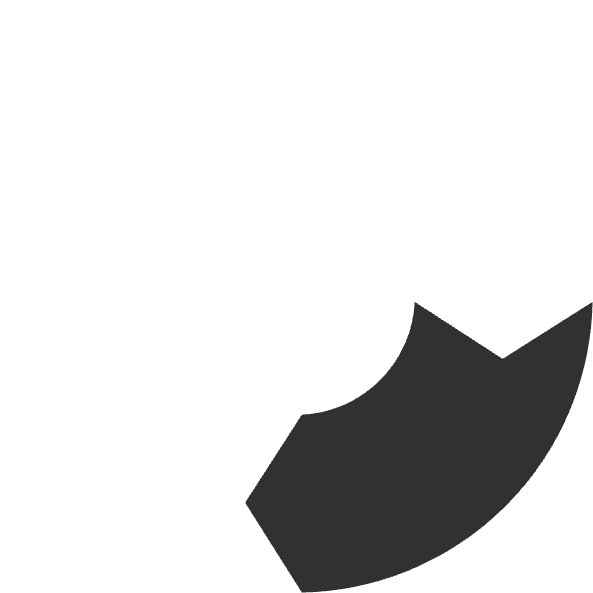 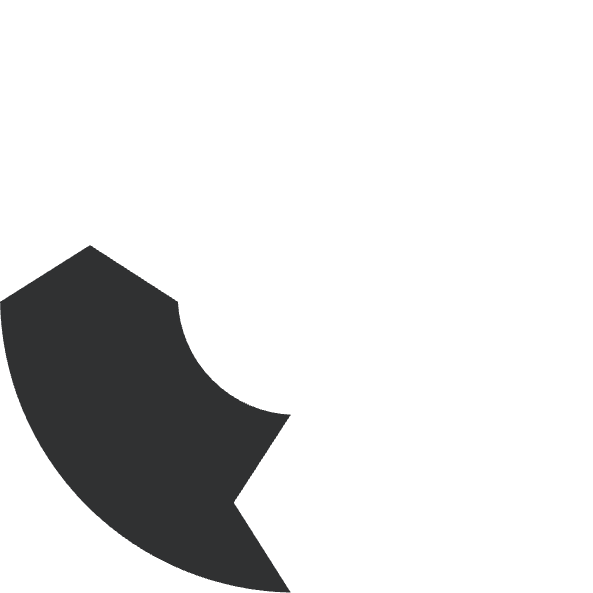 Κάθε νέα τεχνολογική δυνατότητα γεννά ερωτήματα για τα όρια της ανθρώπινης παρέμβασης στις φυσικές διαδικασίες και τις ηθικές συνέπειες αυτών των παρεμβάσεων.
Οι τελευταίες εξελίξεις στη γενετική και την ιατρική τεχνολογία προκαλούν συνεχώς νέα διλήμματα όσον αφορά τη ζωή και τον θάνατο.
1
2
Επαναξιολόγηση
Κοινωνικός Διάλογος
4
Καθώς η τεχνολογία εξελίσσεται, είναι απαραίτητο να επαναξιολογούμε συνεχώς τις ηθικές μας αρχές και την εφαρμογή τους στις νέες συνθήκες.
Απαιτείται συνεχής κοινωνικός διάλογος για τη διαμόρφωση ενός πλαισίου αρχών που θα καθοδηγεί τις αποφάσεις σε αυτά τα πολύπλοκα ζητήματα.
3
Η Ηθική του Περιβάλλοντος
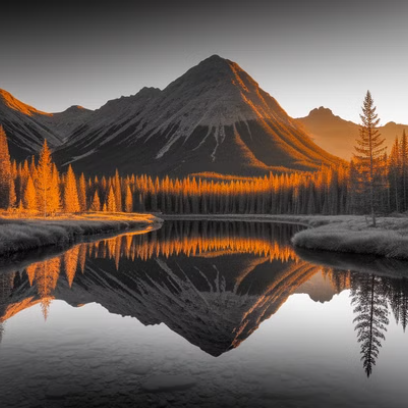 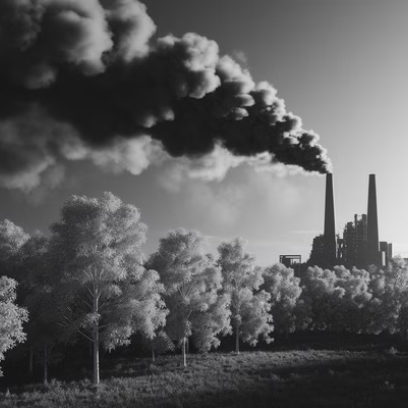 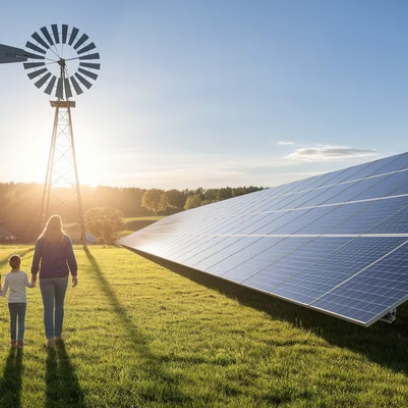 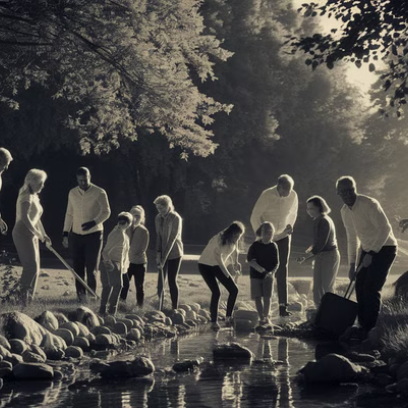 Η ηθική του περιβάλλοντος αποτελεί έναν από τους σημαντικούς τομείς της εφαρμοσμένης ηθικής. Εξετάζει τη σχέση του ανθρώπου με το φυσικό περιβάλλον και τις ηθικές υποχρεώσεις μας απέναντι στα οικοσυστήματα, τα είδη και τους φυσικούς πόρους.
Βασικά ερωτήματα περιλαμβάνουν το αν η φύση έχει εγγενή αξία πέρα από τη χρησιμότητά της για τον άνθρωπο, τις υποχρεώσεις μας απέναντι στις μελλοντικές γενιές και το πώς ισορροπούμε την οικονομική ανάπτυξη με την περιβαλλοντική προστασία.
Η Ηθική των Επιχειρήσεων
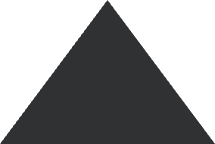 Εταιρική Κοινωνική Ευθύνη
1
Η ανώτερη έκφραση επιχειρηματικής ηθικής
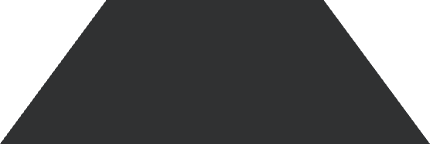 Διαφάνεια και Λογοδοσία
2
Βασικές αρχές ηθικής διοίκησης
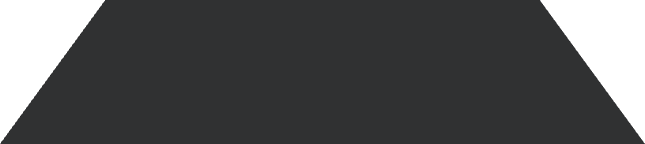 Δίκαιες Εργασιακές Πρακτικές
3
Θεμέλιο της επιχειρηματικής ηθικής
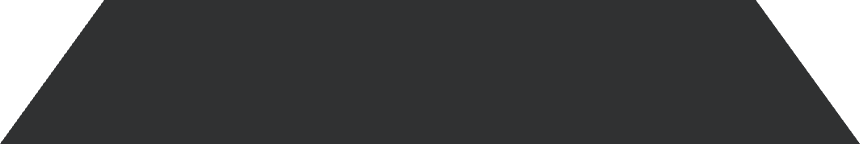 Νομική Συμμόρφωση
4
Ελάχιστη απαίτηση ηθικής συμπεριφοράς
Η ηθική των επιχειρήσεων εξετάζει τις ηθικές αρχές που διέπουν τις επιχειρηματικές δραστηριότητες και αποφάσεις. Περιλαμβάνει ζητήματα όπως η εταιρική κοινωνική ευθύνη, οι δίκαιες εργασιακές πρακτικές, η προστασία του περιβάλλοντος, η διαφάνεια και η ακεραιότητα στις συναλλαγές.
Σε έναν κόσμο όπου οι επιχειρήσεις έχουν τεράστια επιρροή, η ηθική επιχειρηματική συμπεριφορά αποκτά ολοένα και μεγαλύτερη σημασία για την κοινωνική ευημερία και τη βιώσιμη ανάπτυξη.
Ιατρική Ηθική και Βιοηθική
Σχέση Ιατρού-Ασθενούς
Γενετική Έρευνα
Κατανομή Πόρων
1
2
3
Η σχέση ιατρού-ασθενούς βασίζεται στις αρχές της αυτονομίας του ασθενούς, της ενημερωμένης συγκατάθεσης και του σεβασμού της αξιοπρέπειας. Ο ιατρός έχει καθήκον να ενημερώνει πλήρως τον ασθενή και να σέβεται τις αποφάσεις του.
Η γενετική έρευνα εγείρει σημαντικά ηθικά ζητήματα σχετικά με την τροποποίηση του ανθρώπινου γονιδιώματος, την κλωνοποίηση και τις επιπτώσεις στην ανθρώπινη εξέλιξη. Απαιτείται προσεκτική στάθμιση των οφελών και των κινδύνων.
Η κατανομή περιορισμένων ιατρικών πόρων, όπως οργάνων για μεταμόσχευση ή ακριβών θεραπειών, θέτει δύσκολα ηθικά διλήμματα σχετικά με τη δικαιοσύνη, την ισότητα και τα κριτήρια επιλογής των ασθενών που θα λάβουν θεραπεία.
Η Κλωνοποίηση ως Ηθικό Ζήτημα
Επιστημονική Πρόοδος
1
Η δυνατότητα κλωνοποίησης οργανισμών
Ιατρικές Εφαρμογές
2
Θεραπευτικές δυνατότητες και όργανα
Ηθικά Όρια
3
Πού σταματά η ανθρώπινη παρέμβαση;
Κοινωνικές Επιπτώσεις
4
Αλλαγή στην αντίληψη της ανθρώπινης ταυτότητας
Η κλωνοποίηση αποτελεί ένα από τα πιο αμφιλεγόμενα ζητήματα της βιοηθικής. Από τη μία πλευρά, προσφέρει σημαντικές δυνατότητες για την ιατρική έρευνα, τη θεραπεία ασθενειών και την ανάπτυξη οργάνων για μεταμόσχευση. Από την άλλη, εγείρει σοβαρά ερωτήματα σχετικά με την αξία της ανθρώπινης μοναδικότητας και τα όρια της επιστημονικής παρέμβασης.
Η συζήτηση για την κλωνοποίηση αναδεικνύει την ανάγκη για ισορροπία μεταξύ της επιστημονικής προόδου και του σεβασμού των θεμελιωδών ηθικών αρχών που διέπουν την ανθρώπινη ύπαρξη και αξιοπρέπεια.
Η Θανατική Ποινή ως Ηθικό Δίλημμα
Το Δικαίωμα στη Ζωή
Αποτρεπτικότητα
Οι πολέμιοι της θανατικής ποινής υποστηρίζουν ότι το δικαίωμα στη ζωή είναι απαραβίαστο και ότι καμία πολιτεία δεν έχει το ηθικό δικαίωμα να αφαιρεί τη ζωή ενός ανθρώπου, ανεξάρτητα από τις πράξεις του. Επικαλούνται την αρχή της ανθρώπινης αξιοπρέπειας που ισχύει για όλους.
Ένα βασικό επιχείρημα υπέρ της θανατικής ποινής είναι η υποτιθέμενη αποτρεπτική της λειτουργία. Ωστόσο, οι έρευνες δεν έχουν καταλήξει σε οριστικά συμπεράσματα σχετικά με το αν η θανατική ποινή αποτρέπει πράγματι τα σοβαρά εγκλήματα περισσότερο από άλλες ποινές.
Δικαιοσύνη και Τιμωρία
Δικαστικά Σφάλματα
Υποστηρικτές της θανατικής ποινής επικαλούνται την ανάγκη για δίκαιη τιμωρία εγκλημάτων εξαιρετικής βαρύτητας. Θεωρούν ότι ορισμένα εγκλήματα είναι τόσο ειδεχθή που μόνο η έσχατη ποινή μπορεί να αποδώσει δικαιοσύνη στα θύματα και τις οικογένειές τους.
Ένα ισχυρό επιχείρημα κατά της θανατικής ποινής είναι ο κίνδυνος δικαστικών σφαλμάτων. Η εκτέλεση ενός αθώου ατόμου αποτελεί μη αναστρέψιμο σφάλμα που δεν μπορεί να διορθωθεί, σε αντίθεση με άλλες ποινές που επιδέχονται διόρθωση.
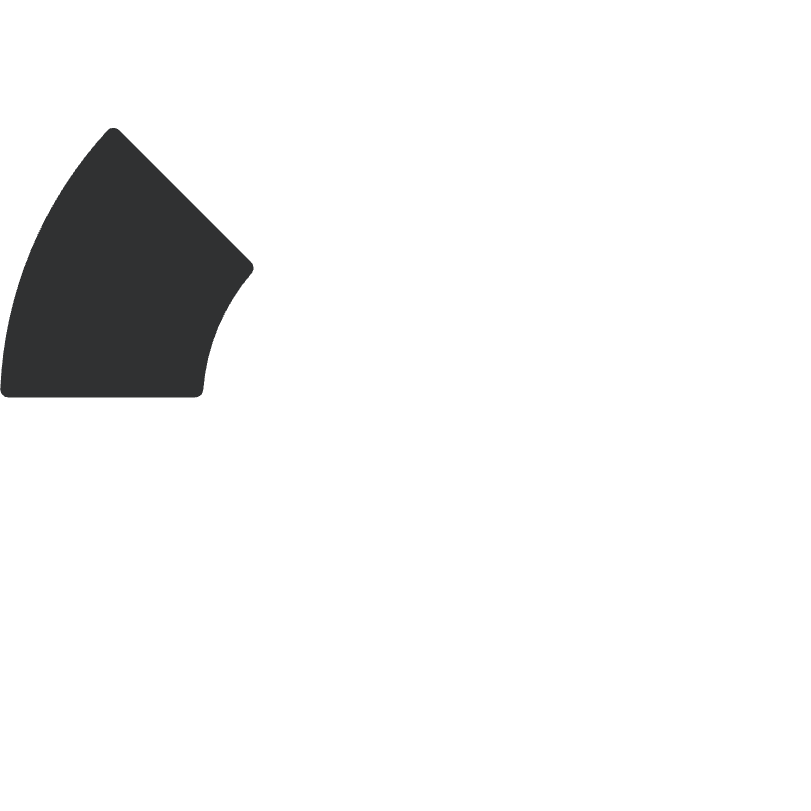 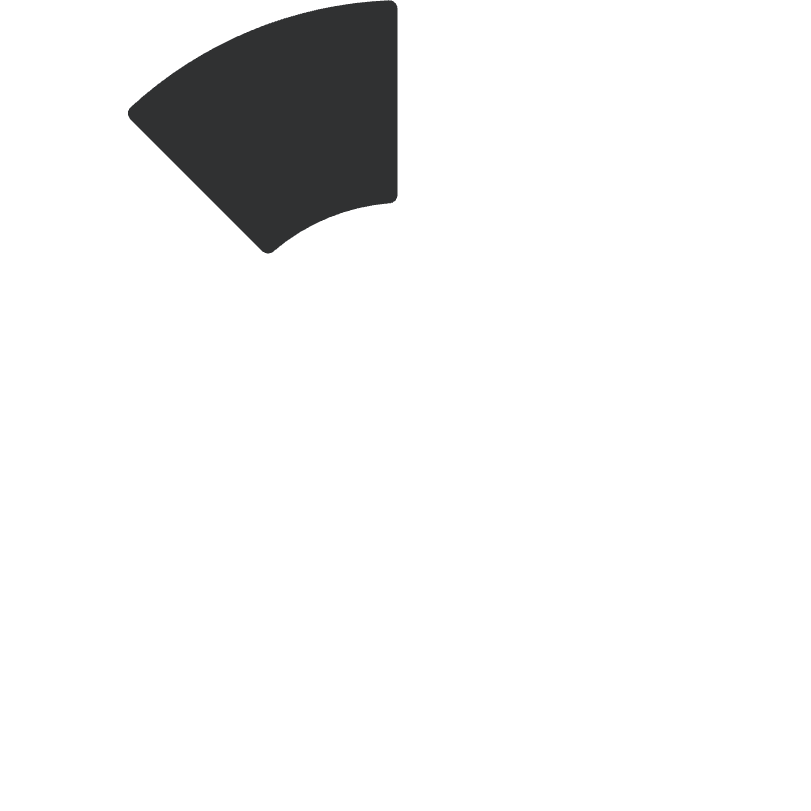 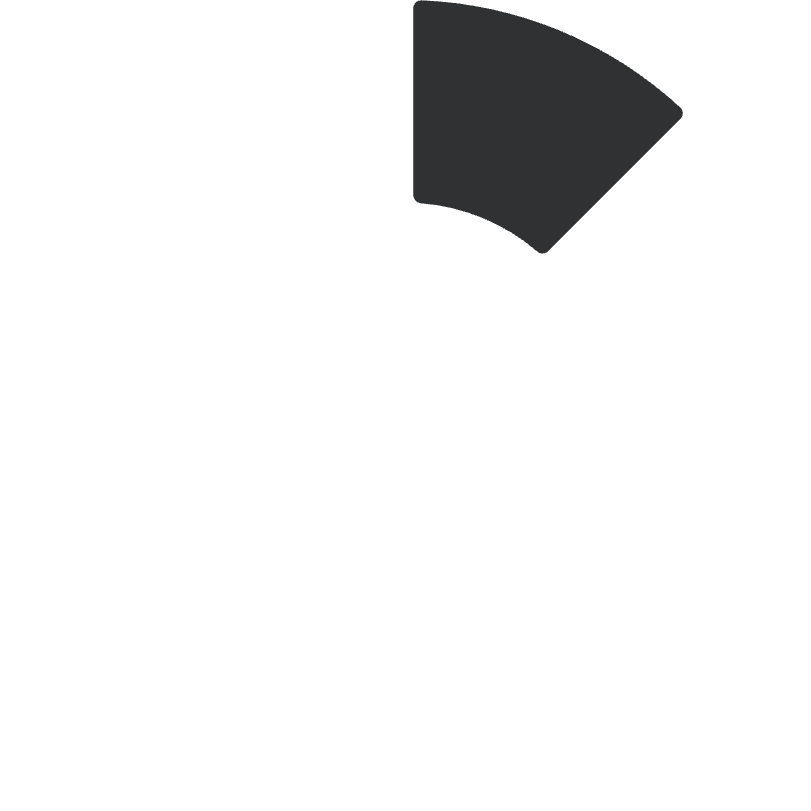 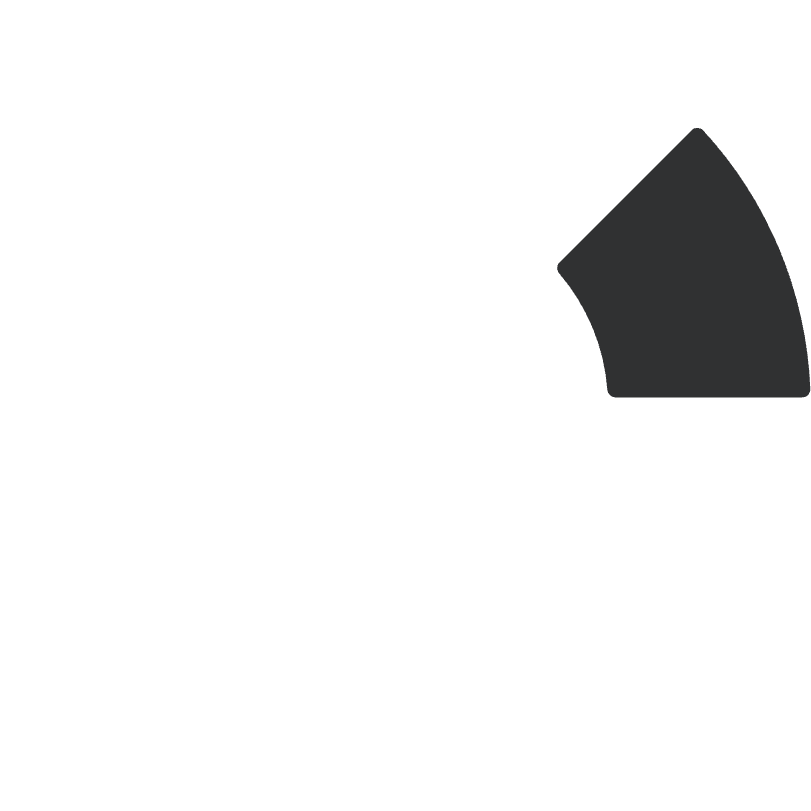 2
3
1
4
Η Προσωπική Ευθύνη στις Ηθικές Αποφάσεις
1
2
Προσωπική Κρίση
Ηθικές Θεωρίες
Κάθε άτομο καλείται να αναπτύξει την προσωπική του ηθική κρίση, αξιολογώντας τις διαφορετικές ηθικές προσεγγίσεις και εφαρμόζοντάς τες στις συγκεκριμένες καταστάσεις που αντιμετωπίζει.
Οι ηθικές θεωρίες παρέχουν πλαίσια για την αξιολόγηση των πράξεων, αλλά η εφαρμογή τους απαιτεί προσωπική ερμηνεία και κρίση στις συγκεκριμένες περιστάσεις.
3
4
Συνεχής Αναστοχασμός
Ηθική Ευθύνη
Η ηθική σκέψη απαιτεί συνεχή αναστοχασμό και επανεξέταση των αρχών μας υπό το φως νέων εμπειριών, γνώσεων και κοινωνικών εξελίξεων.
Η ευθύνη της εκάστοτε επιλογής είναι τελικά προσωπική υπόθεση του καθενός, καθώς οι ηθικές αποφάσεις είναι συνήθως οι δυσκολότερες και οι σημαντικότερες αποφάσεις που καλούμαστε να πάρουμε.
Η εφαρμοσμένη ηθική μάς υπενθυμίζει ότι οι ηθικές αξίες δεν είναι απλώς θεωρητικές έννοιες, αλλά πρακτικά εργαλεία για την αντιμετώπιση πραγματικών διλημμάτων. Η ικανότητά μας να εφαρμόζουμε ηθικές αρχές σε συγκεκριμένες καταστάσεις αποτελεί ουσιώδες στοιχείο της ανθρώπινης ύπαρξης και της κοινωνικής συμβίωσης.
Θεός για μια μέρα
ΜΕΡΟΣ 1ο
ΜΕΡΟΣ 2ο
ΜΕΡΟΣ 3ο
ΟΛΟΚΛΗΡΟ DOC